Springs
Information
Planning and Carrying Out Investigations
Analyzing and Interpreting Data
Constructing Explanations and Designing Solutions
Engaging in Argument from Evidence
Obtaining, Evaluating and Communicating Information
1. Patterns
2. Cause and Effect
7. Stability and Change
Springs and forces
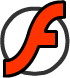 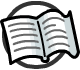 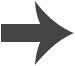 [Speaker Notes: Teacher notes
If springs are available in the classroom, give students time to feel the effects of squashing and stretching them.]
How are strings used?
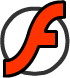 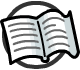 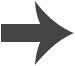 [Speaker Notes: Teacher notes
Allow students one minute to work in pairs on a list of everyday objects that contain springs.]
Elastic bands
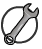 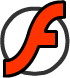 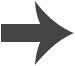 [Speaker Notes: This slide covers the Science and Engineering Practices:
Planning and Carrying Out Investigations: Plan and conduct an investigation collaboratively to produce data to serve as the basis for evidence, using fair tests in which variables are controlled and the number of trials considered.]
Elastic band experiment (1)
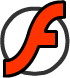 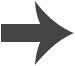 Elastic band experiment (2)
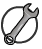 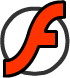 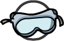 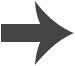 [Speaker Notes: This slide covers the Science and Engineering Practices:
Planning and Carrying Out Investigations: Make observations and/or measurements to produce data to serve as the basis for evidence for an explanation of a phenomenon or test a design solution.]
Elastic band experiment (3)
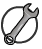 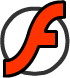 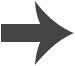 [Speaker Notes: This slide covers the Science and Engineering Practices:
Analyzing and Interpreting Data: Analyze and interpret data to make sense of phenomena, using logical reasoning, mathematics and/or computation.]
Experiment conclusion
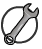 Think about the conclusion to the elastic-powered cookie launcher investigation in terms of the size of a force.
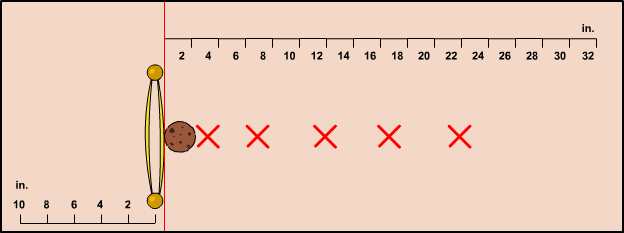 Explain in drawings and writing why stretching the elastic band more made the cookie travel further.
[Speaker Notes: This slide covers the Science and Engineering Practices:
Constructing Explanations and Designing Solutions: Construct an explanation of observed relationships (e.g., the distribution of plants in the back yard).
Engaging in Argument from Evidence: Construct and/or support an argument with evidence, data, and/or a model.
Obtaining, Evaluating, and Communicating Information: Communicate scientific and/or technical information orally and/or in written formats, including various forms of media which may include tables, diagrams and charts.]